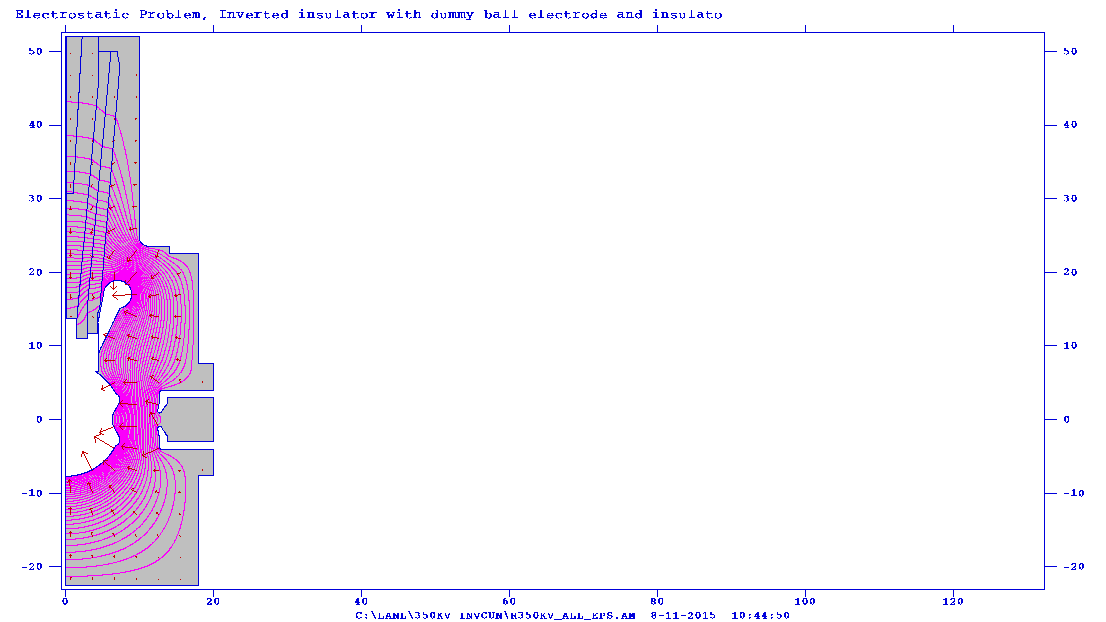 R30 no plug
R30 plug epsilon =100
R30 plug epsilon = 2.7
FEL GUN
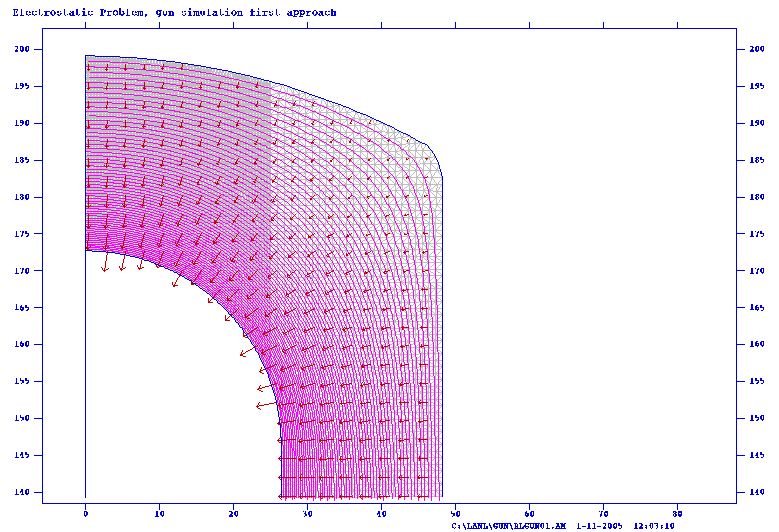 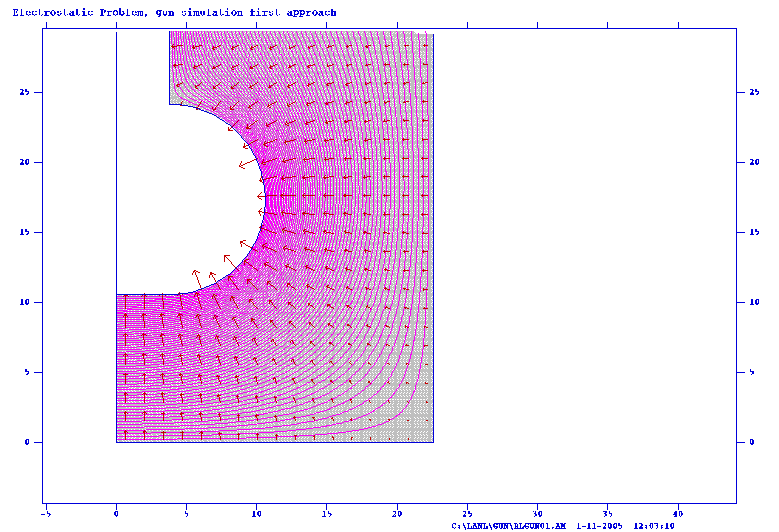